Cette présentation est une séance auxiliaire, parrainée et financée par un fournisseur de DPC qui pourrait avoir reçu un financement externe pour la conception du programme.

Tout conflit d’intérêts sera entièrement divulgué sur les diapositives et mentionné verbalement au début de la présentation.
[Speaker Notes: This slide must be visually presented to the audience AND verbalized by the speaker.]
Titre de la séance
Présentée par: (ajouter les noms des conférenciers ici)
5-8 NOVEMBRE 2025 
RBC CONVENTION CENTRE WINNIPEG, MB
Divulgation du conférencier/de la conférencière
Conférencier/conférencière : [Nom du conférencier/de la conférencière]
Liens avec des commanditaires :
Toute relation financière directe, y compris la réception d’honoraires :
PharmaCorp ABC, Société canadienne du cancer
La participation à des conseils consultatifs ou des services de conférenciers :
•
XYZ Biopharmaceuticals Ltd.
Patents for drugs or devices:
Widget ABC
Other:
Financial relationships/investments Employee of XXY Hospital Group, consultant for Company X
[Speaker Notes: Where a faculty/presenter has no relationships to disclose, indicate Not Applicable under Relationships with Financial Sponsors.

Complete this slide for the primary presenter and ALL co-presenters if applicable.

Reminder: Disclosures made on your COI forms should match disclosures made on the COI slide.]
Divulgation de soutien financier
Ce programme de formation a été produit grâce au soutien financier de [nom de l’organisation] sous forme de [description, par ex., subvention à l’éducation].
Ce programme de formation a été produit grâce au soutien non financier de [nom de l’organisation] sous forme de [description, par ex., soutien logistique].
Conflits d’intérêt potentiels :
[Nom du conférencier ou de la conférencière/de l’enseignant(e)] a reçu [des honoraires/des subventions, etc.] de [nom de l’organisation appuyant le programme ET/OU de l’organisation dont les produits sont discutés dans le cadre du programme].
[Nom de l’organisation appuyant le programme] [a développé/accorde les licences d’/distribue/tire profit des ventes d’, etc.] un produit dont il sera question dans le cadre du programme.
[Speaker Notes: Where a program has received no external financial support (e.g., monies for food, logistics assistance such as registration, AV set-up, etc.), indicate No External Support.]
Contenu de la présentation
Merci !
Veuillez remplir l’évaluation de la séance dès maintenant !
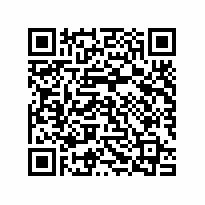 FamilyMedicineForum
FamilyMedForum